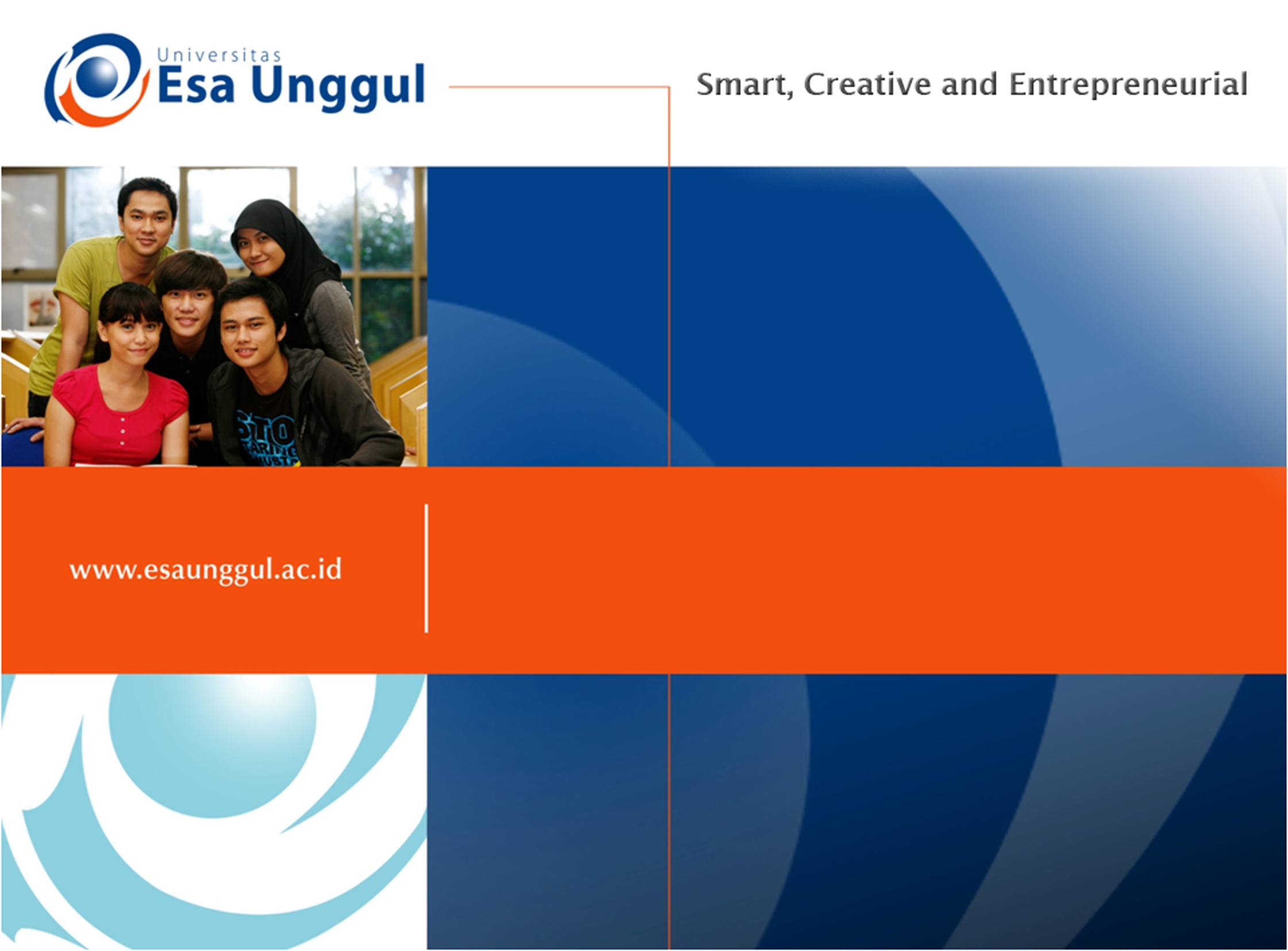 PERTEMUAN 7
SPO
Penyusunan SPO
SISWATI

PROGRAM STUDI  S1 MANAJEMEN INFORMASI KESEHATAN FAKULTAS ILMU-ILMU KESEHATAN 
UNIVERSITAS  ESA  UNGGUL
10/27/2017
1
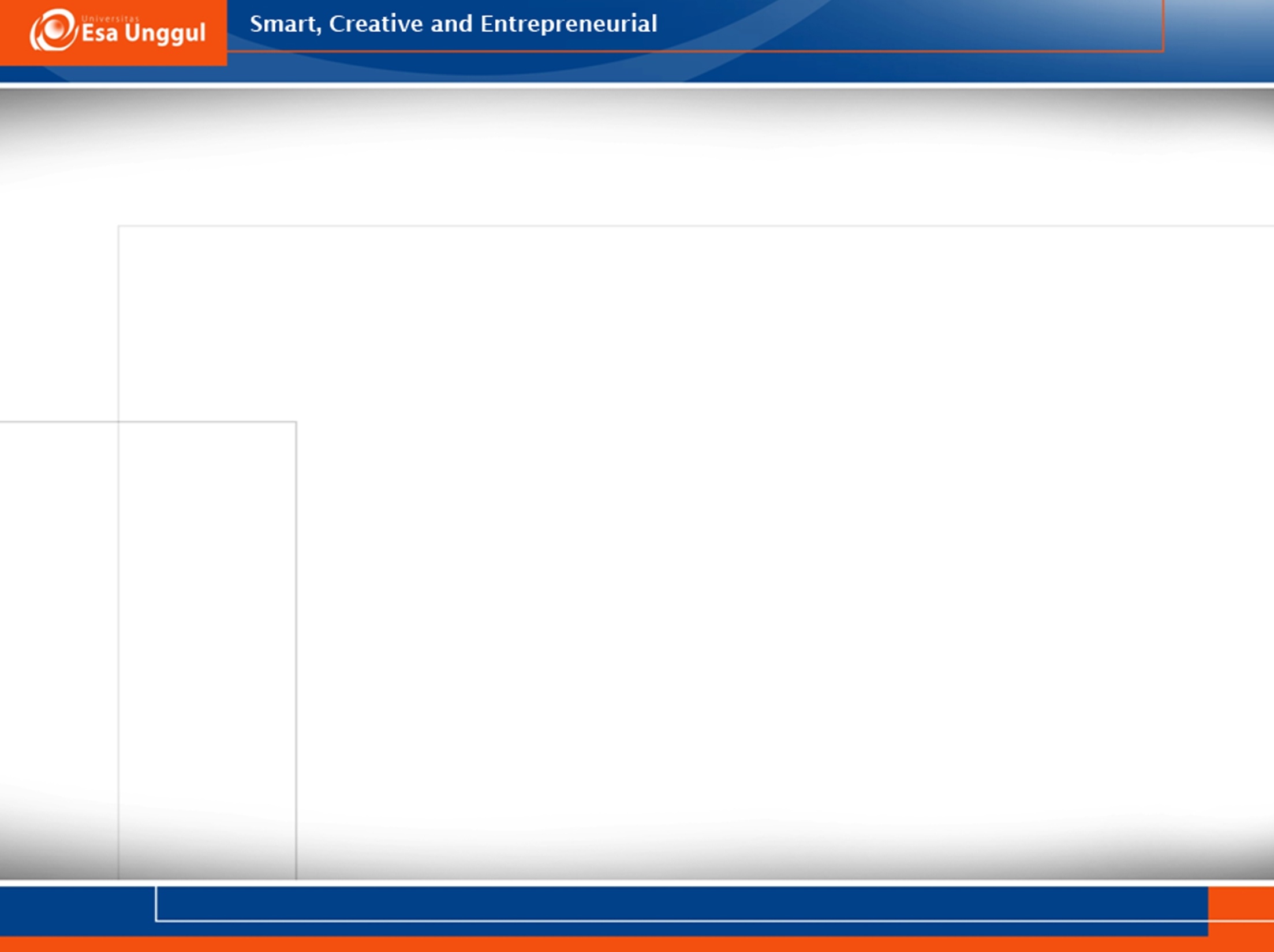 KEMAMPUAN YANG DIHARAPKAN
UMUM: 
	Mahasiswa mampu memahami pengertian standar prosedur operasional (SPO) dan mampu menyusun SPO unit RMIK

KHUSUSMEMAHAMI:
Pengertian SPO
Sistematika SPO
Penyusunan SPOunit RMIK
10/27/2017
2
APA SPO…?
sis-rmik
10/27/2017
3
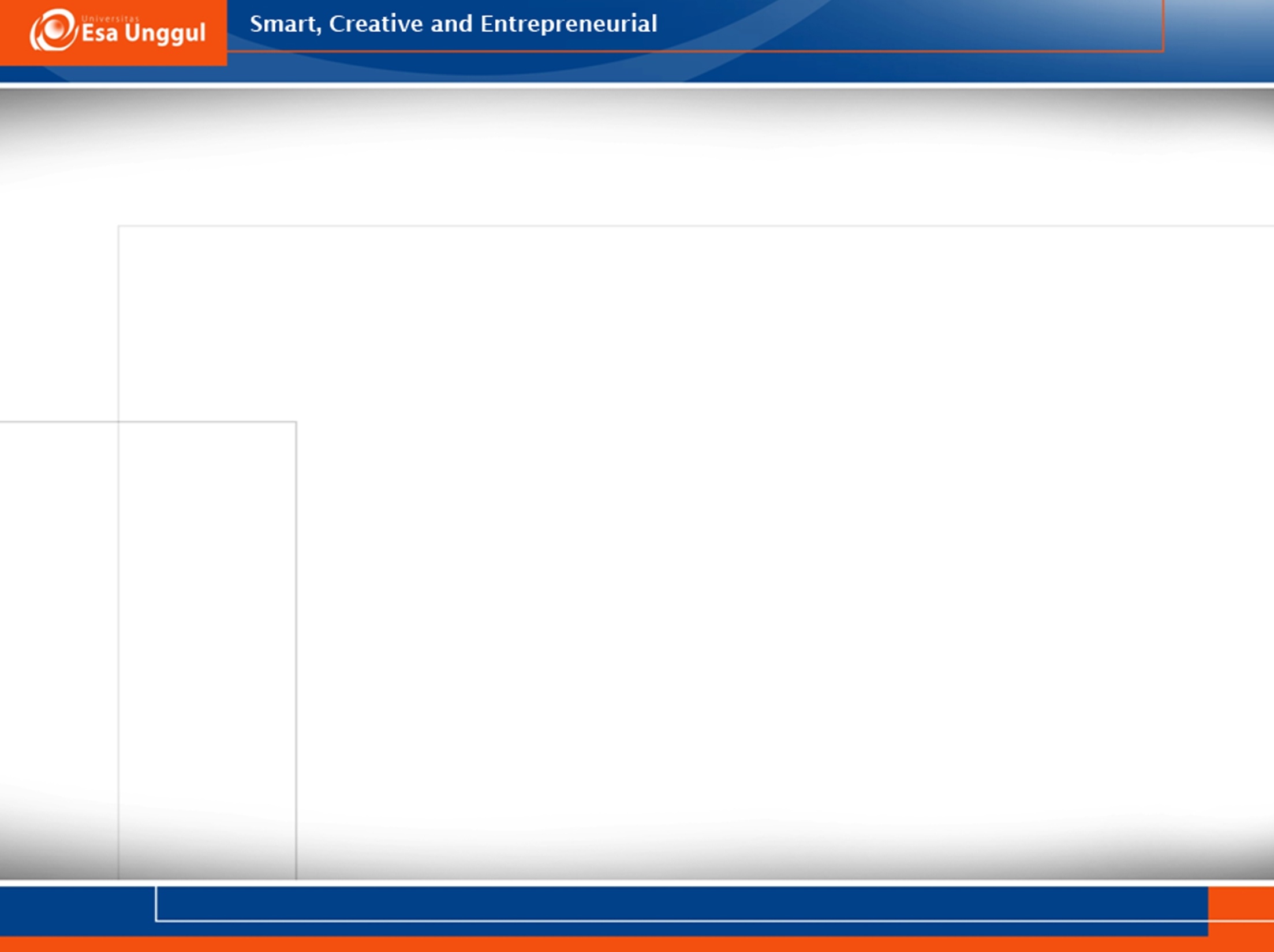 STANDAR PROSEDUR OPERASIONAL (SPO)
UU RI NO.44/2009: RS (Pasal 13):
	Suatu perangkat instruksi/langkah-langkah yg dibakukan utk menelesaikan proses kerja rutin tertentu.
10/27/2017
4
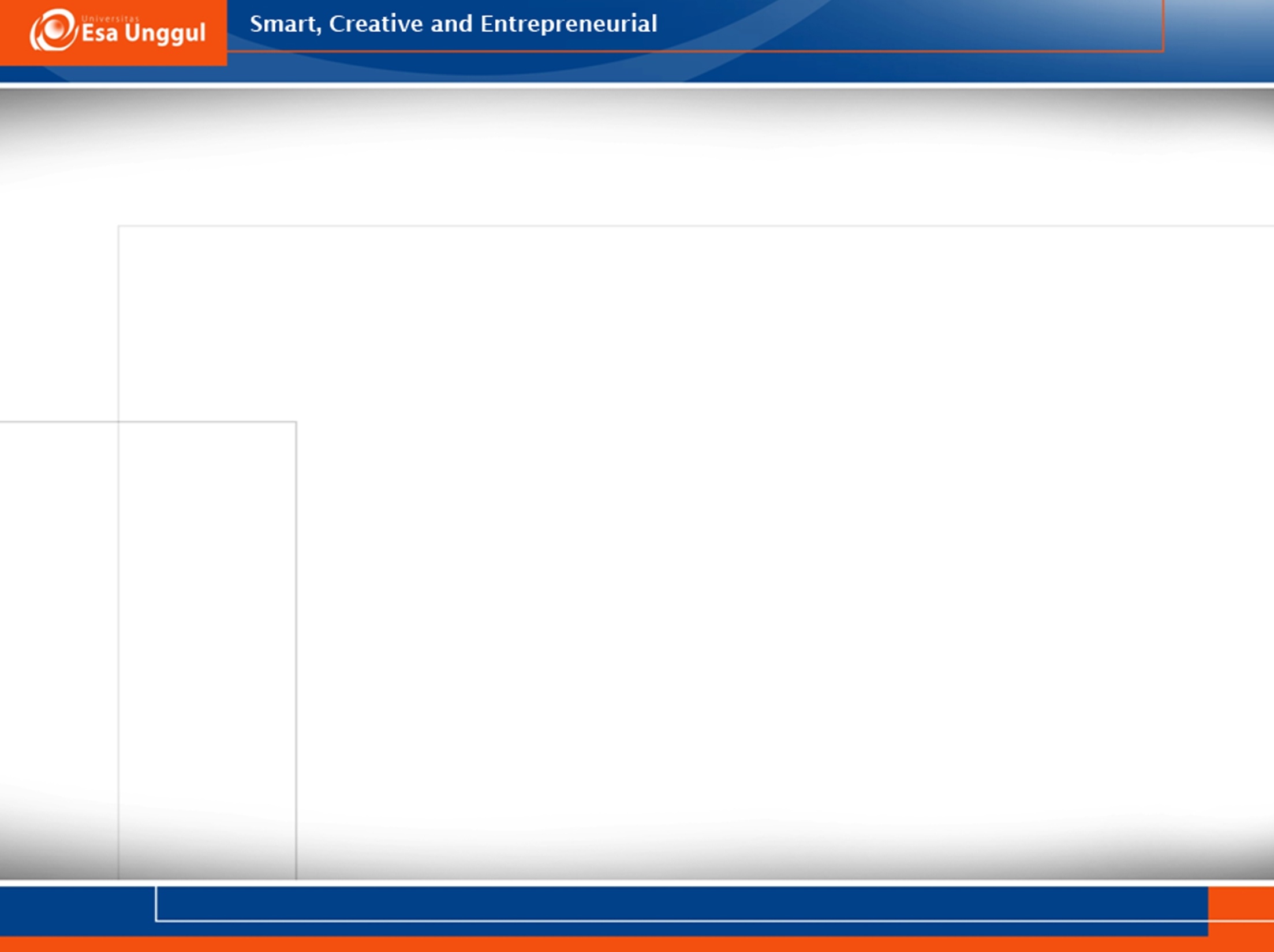 STANDAR PROSEDUR OPERASIONAL (SPO)
Memberikan langkah-langkah yg benar dan terbaik berdasarkan konsensus bersama untuk melaksanakan berbagai kegiatan dan fungsi pelayanan yg dibuat oleh sarana pelayanan kesehatan berdasarkan standar profesi
10/27/2017
5
STANDAR PROSEDUR OPERASIONAL (SPO)
Undang-Undang No.29/2004:
	Suatu perangkat instruksi/langkah-langkah yang dibakukan untuk menyelesaikan proses kerja rutin tertentu
10/27/2017
6
CONTOH
10/27/2017
7
KELOMPOK NOMOR SPO  RS A
Medis 			: 01
 Administrasi		: 02
 Keperawatan		: 03
 Intensif			: 04
10/27/2017
8
CONTOH
NOMOR SPO
Kelompok Medik
	Yanmed di OK			: 01/OK-RJ/01
	Yanmed di OK			: 01/OK-RI/01
	Yanmed di Rwt inap		: 01/RI-…./01
	Yanmed di Rwt jalan		: 01/RJ-…./01
	Yanmed di Rwt jalan		: 01/RJ-…./02
Berubah sesuai nomor urut SPO
10/27/2017
9
CONTOH
Judul TNR 12 bolt
TNR 12
TNR 12
PENDAFTARAN PASIEN BARU
No. Dokumen
02/M/63
No. Revisi
C
Halaman
1/3
Rumah Sakit A
Ditetapkan oleh,
Direktur Utama


Dr.  ......................
Standar Prosedur Operasional
Tanggal Terbit
5 Januari 2017
10/27/2017
10
BAGAIMANA
 MENYUSUN 
SPO…?
sis-rmik
10/27/2017
11
TUGAS 3 : MENYUSUN PROGRAM KERJA  PRESENTASI 10 NOV 2017
sis-rmik
10/27/2017
12
TUGAS 3 : MENYUSUN PROGRAM KERJA   PRESENTASI 10 NOV 2017
sis-rmik
10/27/2017
13